University of Illinois at Urbana-ChampaignDept. of Electrical and Computer EngineeringECE 101: Computing Technologiesand the Internet of Things
File Systems:Consistency and Cloud Storage
ECE 101: Computing Technologies and the Internet of Things
© 2022 Steven S. Lumetta and Romit Roy Choudhury.  All rights reserved.
slide 1
Where are Your College Applications?
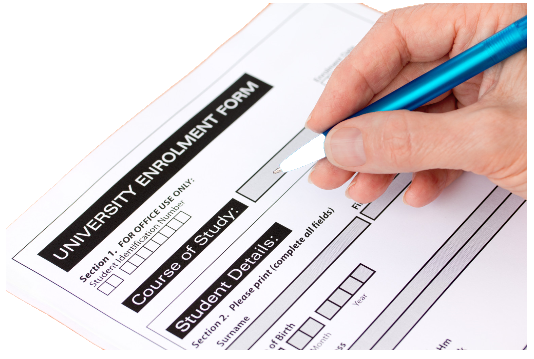 Do you have a copy of your college application essay?
Where is it?

Anyone much older than you is likely to say something like:
“In a folder marked ‘College Applications’ in a cabinet in my old room...”
ECE 101: Computing Technologies and the Internet of Things
© 2022 Steven S. Lumetta and Romit Roy Choudhury.  All rights reserved.
slide 2
Terminology You Should Know from These Slides
In contrast, many people your age reply, 
“What do you mean, ‘Where is it?’  It’s in the Cloud!”
If you want it, 
you sit down and type “college” 
or “application” 
or “UIUC” 
and there it is!
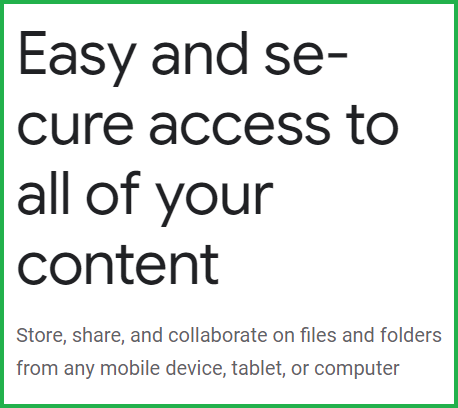 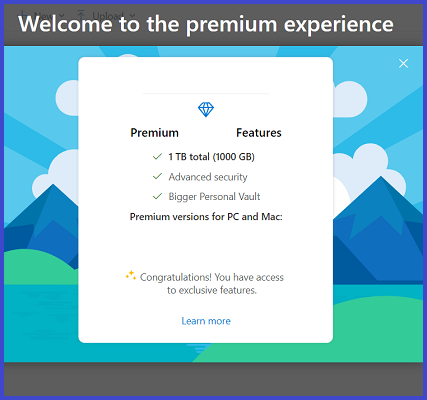 ECE 101: Computing Technologies and the Internet of Things
© 2022 Steven S. Lumetta and Romit Roy Choudhury.  All rights reserved.
slide 3
The Cloud is Composed of … Clouds
If you have a habit 
of making up funny filenames, 
you might instead scroll back 
chronologically and try to remember 
that particular funny name.
There are no folders.
There are no cabinets.
There’s just one big flat space of stuff.
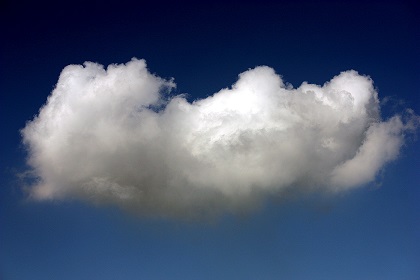 ECE 101: Computing Technologies and the Internet of Things
© 2022 Steven S. Lumetta and Romit Roy Choudhury.  All rights reserved.
slide 4
Differing Views are Starting to Cause Confusion
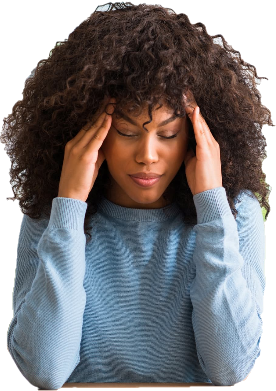 This difference in viewpoint has started to come up in college classes, 
where professors expect students to understand hierarchical organization from experience and 
embed their expectations into assignments, which confuses the students.
Faced with this difference, some professors are convinced that the world is coming to an end.*
*A view similar to that of Thurber’s Royal Astronomer, who, when going blind, reported that all of the stars were going out!
ECE 101: Computing Technologies and the Internet of Things
© 2022 Steven S. Lumetta and Romit Roy Choudhury.  All rights reserved.
slide 5
You Young People Should Really Learn!
In defense of those professors 
(I am, after all, a professor!),
Organizational skills probably support and reinforce one another…
organizing documents,
organizing a talk,
organizing a paper, and
organizing a thesis.
So there!
ECE 101: Computing Technologies and the Internet of Things
© 2022 Steven S. Lumetta and Romit Roy Choudhury.  All rights reserved.
slide 6
Cloud Provides Storage and Supports Collaboration
Regardless of your viewpoint, 
in addition to the ability 
to rapidly search by keyword and date, 
technology has brought us
effectively unlimited virtual storage
and enables us to collaborate remotely on shared documents.
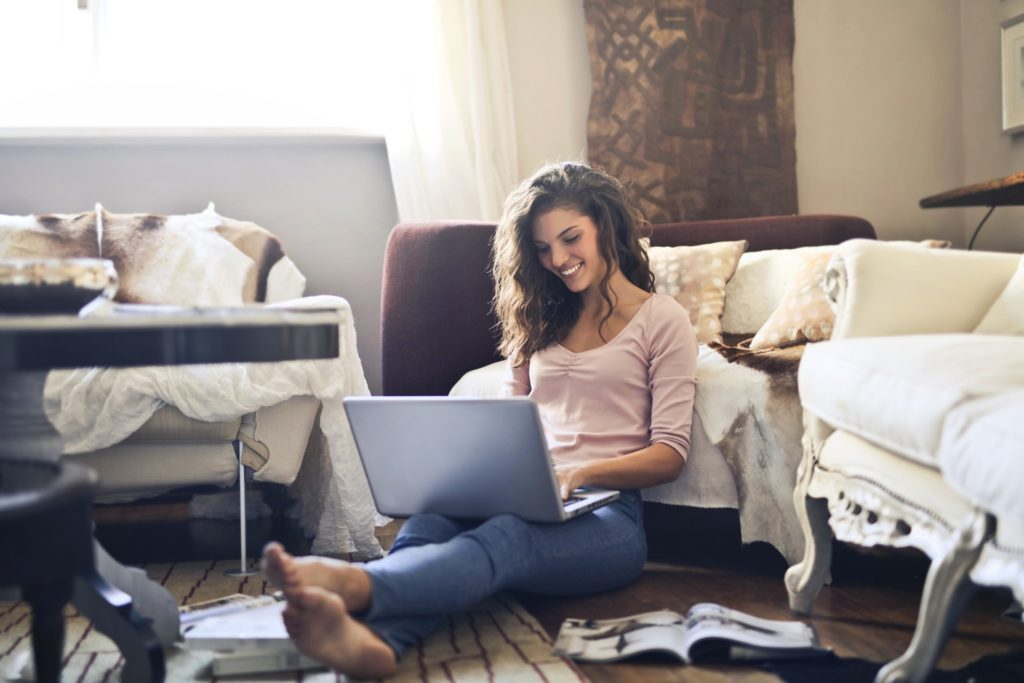 ECE 101: Computing Technologies and the Internet of Things
© 2022 Steven S. Lumetta and Romit Roy Choudhury.  All rights reserved.
slide 7
Cloud Services Assumed to Have Several Properties
We assume that our files in the cloud are
available (accessible at all times), 
reliable (no errors in stored content), and
consistent (everyone sees the same thing, all the time).

We’ll talk about these properties in detail.

But first, just to make sure you’re aware…
ECE 101: Computing Technologies and the Internet of Things
© 2022 Steven S. Lumetta and Romit Roy Choudhury.  All rights reserved.
slide 8
All Services Provided “As Is”, Without Warranty
None of these companies guarantees you anything—certainly not for free.*  
If they decide to stop doing business with you,
whether because it’s not in their interest or 
because they go out of business, or 
they sell to another company who doesn’t want your business, 
your data are gone.  
You may want to have a copy somewhere?
*If you pay, I suggest reading the fine print carefully.
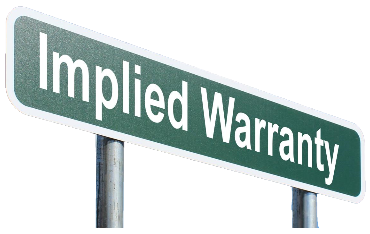 ECE 101: Computing Technologies and the Internet of Things
© 2022 Steven S. Lumetta and Romit Roy Choudhury.  All rights reserved.
slide 9
An Operation Makes One Change to a Shared Document
To get started, let’s think about what it means to do something to a document.

Let’s call the act of doing something an operation.
ECE 101: Computing Technologies and the Internet of Things
© 2022 Steven S. Lumetta and Romit Roy Choudhury.  All rights reserved.
slide 10
Typing is Also Not What it Used to Be
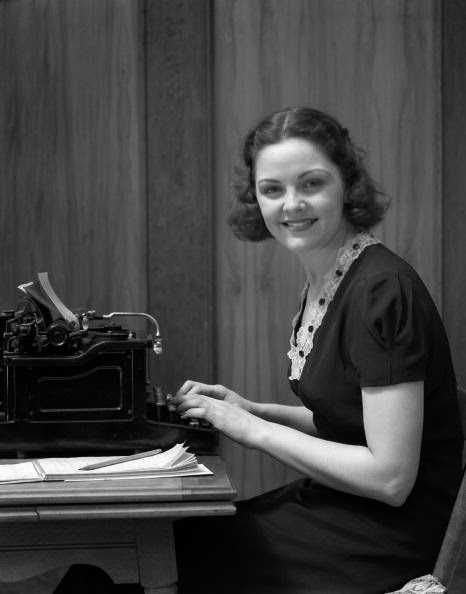 My mother, a legal secretary, used a typewriter every day at work.
She was a little annoyed*
when she noticed that I, 
then only about 12 or 13, 
could type as fast as she could.
Because I made a lot of mistakes.
*Possibly she thought the world was ending, but I’m still scared to ask.
ECE 101: Computing Technologies and the Internet of Things
© 2022 Steven S. Lumetta and Romit Roy Choudhury.  All rights reserved.
slide 11
Modern Typists Still Rated Based on Typing Speed
Back then, professional typists
were rated by speed.  
Mistakes cost a lot of time, so 
a good typist could not make any.
My secret?
Backspace!

I learned to type on a computer.
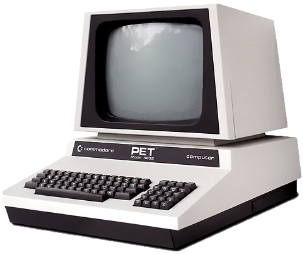 ECE 101: Computing Technologies and the Internet of Things
© 2022 Steven S. Lumetta and Romit Roy Choudhury.  All rights reserved.
slide 12
Each Operation with an Inverse Can be Undone
Pressing a key is an operation.
Hitting backspace undoes that operation(removes the effect of the keystroke).

Later, word processing programs generalized the idea of undoing the last operation.
For example, undo deletion of a word by reinserting the word.
ECE 101: Computing Technologies and the Internet of Things
© 2022 Steven S. Lumetta and Romit Roy Choudhury.  All rights reserved.
slide 13
A Log May Suffice as a History of Operations
To support “Undo”, tools kept a log of operations.

Each log entry
could be undone (in reverse order) 
by inverting the operation: 
paste becomes cut, and 
press becomes backspace.
LOG
Pressed ‘H’
Pressed ‘e’
Pressed ‘l’
Pressed ‘l’
Pressed ‘o’
Pasted “, world!”
ECE 101: Computing Technologies and the Internet of Things
© 2022 Steven S. Lumetta and Romit Roy Choudhury.  All rights reserved.
slide 14
Not All Operations can be Inverted
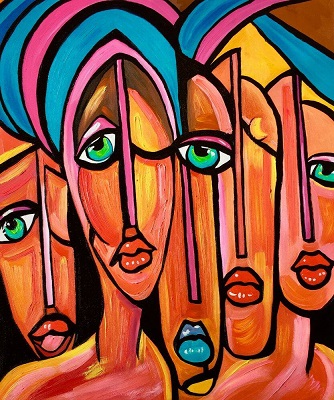 Some operations have no exact inverse.
Consider an image editing tool.
A user blurs the image, 
which performs local averaging.
Many possible original images
produce the same final image, so
the only way to undo a blur
is to preserve a copy of the original.
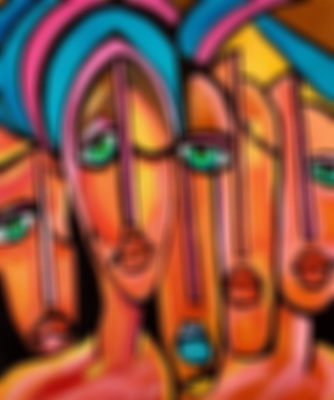 ECE 101: Computing Technologies and the Internet of Things
© 2022 Steven S. Lumetta and Romit Roy Choudhury.  All rights reserved.
slide 15
Cheap Memory Broadens Set of Reversible Operations
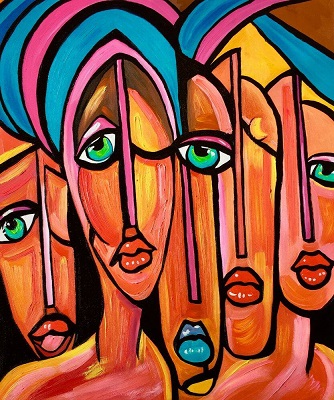 In early systems, 
operations of this type could not be undone:
keeping a copy was too expensive.

As memory became cheaper,
tools started keeping snapshots—
copies of earlier versions of the user’s data—
so as to support undo.
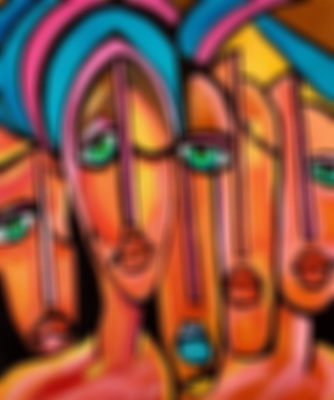 ECE 101: Computing Technologies and the Internet of Things
© 2022 Steven S. Lumetta and Romit Roy Choudhury.  All rights reserved.
slide 16
Versioning Useful for Recording Editing Sessions
v1
An undo log rarely persists across sessions.

Example: open a file and undo the last operation … from a week ago?

Snapshots / versions are more useful over the longer term.
v2
…
ECE 101: Computing Technologies and the Internet of Things
© 2022 Steven S. Lumetta and Romit Roy Choudhury.  All rights reserved.
slide 17
Merging Alternative Versions Can be Challenging
v1
But long-term storageintroduces the problem of divergent versions…

How can we merge changes?
v2
v3a
v3b
merge?
v4
ECE 101: Computing Technologies and the Internet of Things
© 2022 Steven S. Lumetta and Romit Roy Choudhury.  All rights reserved.
slide 18
Efforts to Automatically Merge Started Long Ago
v1
By the late 80s, 
the Internet had reached many universities, 
but using it required one 
to be physically on a campus 
(in other words, no Wifi, no cell coverage).
Researchers started trying to address 
the problem of merging updates 
from users working in disconnected mode, 
then returning with separate new versions of a document.
v2
v3a
v3b
merge?
v4
ECE 101: Computing Technologies and the Internet of Things
© 2022 Steven S. Lumetta and Romit Roy Choudhury.  All rights reserved.
slide 19
[Speaker Notes: For example, Satya’s ‘92 TOCS paper on disconnected operation in CODA.  Maybe also go back to LOCUS (citation [23] in prev paper), 1983.]
Even Today, Automatic Merges Fail Frequently
v1
Making merge work without human oversight is difficult.  

Even today,
shared code repositories such as Github
support independent, disconnected development, 
and automated merges do sometimes fail.
v2
v3a
v3b
merge?
v4
ECE 101: Computing Technologies and the Internet of Things
© 2022 Steven S. Lumetta and Romit Roy Choudhury.  All rights reserved.
slide 20
Same Operation Can be Defined in Many Ways
How does the form of an operationaffect undo and merge?
Let’s say that I type the word “bird” into a shared document.
Is that operation …
Insert “bird” at byte #300, 
or
Insert “bird” after “the yellow”?
ECE 101: Computing Technologies and the Internet of Things
© 2022 Steven S. Lumetta and Romit Roy Choudhury.  All rights reserved.
slide 21
Including Context in an Operation Usually Preferred
Bad days happen to everyone!
Humans usually prefer contextual definitions.
The second definition (after “the yellow”) 
allows another user to edit the text 
without affecting my operation.
Unless someone adds “the yellow” before the position in which I wanted to add “bird.”
Or they insert “big” between “the” and “yellow,” breaking my operation’s context.
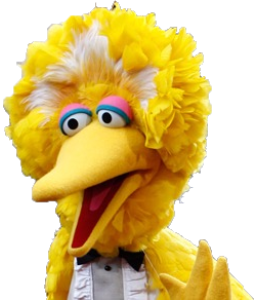 ECE 101: Computing Technologies and the Internet of Things
© 2022 Steven S. Lumetta and Romit Roy Choudhury.  All rights reserved.
slide 22
Amount of Context Balances Between Failure Modes
We can add more contextual information, which
reduces the chance of the first problem, but
increases the chance of the second. 

By the way: this variant of operations,
using 4-6 lines of context, 
is used to merge programs, 
and the cases mentioned are the failure modes.
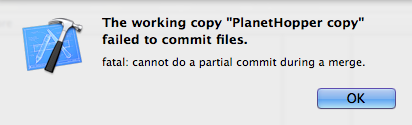 ECE 101: Computing Technologies and the Internet of Things
© 2022 Steven S. Lumetta and Romit Roy Choudhury.  All rights reserved.
slide 23
Not All Operations Benefit from Context
Context is inappropriate for some applications.
Consider banking operations.
Your bank account contains $5.
You have a $500 paycheck to deposit.
And you want a $7 bubble tea.
You decide 
to deposit the paycheck, 
then buy a bubble tea.
ECE 101: Computing Technologies and the Internet of Things
© 2022 Steven S. Lumetta and Romit Roy Choudhury.  All rights reserved.
slide 24
Context in Some Cases Limits Flexibility
What are the two operations?
With context, perhaps…
Replace balance of $5 with balance of $505.
Replace balance of $505 with balance of $498.
These operations cannot be reordered, 
so if completing the first is delayed, 
your account may be frozen indefinitely.  
Not good.
ECE 101: Computing Technologies and the Internet of Things
© 2022 Steven S. Lumetta and Romit Roy Choudhury.  All rights reserved.
slide 25
Addition, the Underlying Operator, is Commutative
Instead, a bank is more likely to use…
Add $500 to balance.
Subtract $7 from balance.

These operations can be reordered.

However, reordering may have side effects.
ECE 101: Computing Technologies and the Internet of Things
© 2022 Steven S. Lumetta and Romit Roy Choudhury.  All rights reserved.
slide 26
[Speaker Notes: Note that these versions have no context.]
Reordering Operations is Not Always Helpful
In particular, many banks,
seeing the “Subtract” operation first,
approve the operation
but also subtract an additional overdraft “protection”* fee of $50.
In the end, your account has
   5 – 7 – 50 + 500 = $448.
*Protection in the mob/  banking sense.
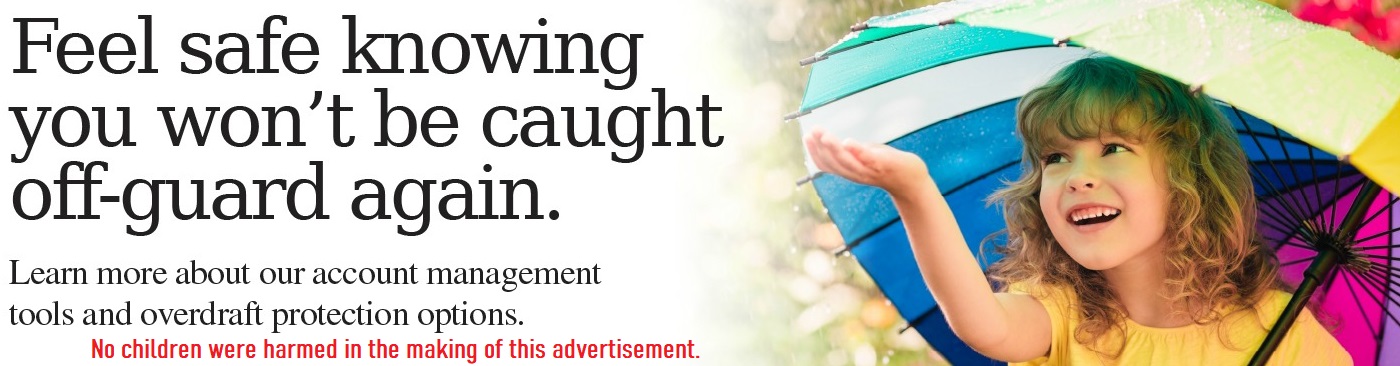 ECE 101: Computing Technologies and the Internet of Things
© 2022 Steven S. Lumetta and Romit Roy Choudhury.  All rights reserved.
slide 27
Another Variant of Operations: Idempotent
Sometimes, we want idempotent operations
idem- = identical, -potent = power
meaning that an operation has the same effect no matter how many times one performs the operation.
In a social network, for example:
Mark X as my friend
If I switch machines (phone/tablet/computer), see an old version, and apply the same operation, everything works out.
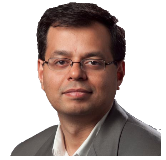 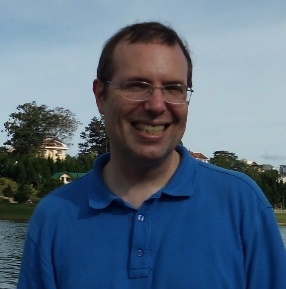 friends
ECE 101: Computing Technologies and the Internet of Things
© 2022 Steven S. Lumetta and Romit Roy Choudhury.  All rights reserved.
slide 28
Many Tools Do Not Provide Strong Consistency
But … wait a minute.
Why would I ever “see an old version?”
If a service is showing me data,
which version do I see?
Which version do others see?
Shouldn’t those questions have the same answer at all times?
Yes, of course we’d like that.  Life would be easy.
But that’s not our universe.
ECE 101: Computing Technologies and the Internet of Things
© 2022 Steven S. Lumetta and Romit Roy Choudhury.  All rights reserved.
slide 29
Two Pilots Perceive Different Orders of Events
No way!B was first!
A happened before B.
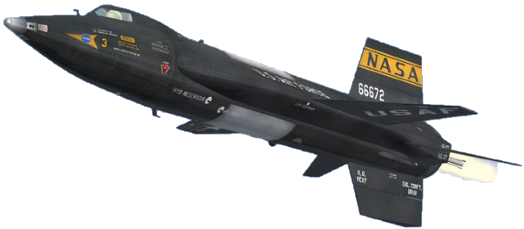 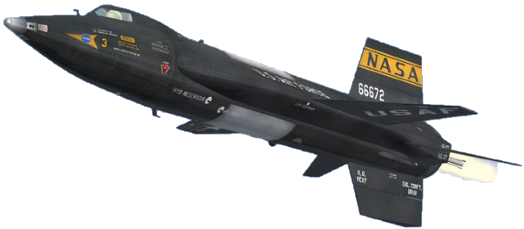 Event A
Event B
ECE 101: Computing Technologies and the Internet of Things
© 2022 Steven S. Lumetta and Romit Roy Choudhury.  All rights reserved.
slide 30
“At the Same Time” Not Usually Meaningful
Special relativity tells us that 
two events separated in space 
are only ordered in time 
if enough time passes 
for light to travel from one point to the other.
Signals cross the Internet at only a fraction of the speed of light.
We cannot have copies around the world change at the same time.
“At the same time” actually has no meaning for events separated in space.
ECE 101: Computing Technologies and the Internet of Things
© 2022 Steven S. Lumetta and Romit Roy Choudhury.  All rights reserved.
slide 31
One Simple Approach: Pick a Place
Often, the best solution 
is to define the version at some server 
(in one place) 
to be the correct one.
To make changes, send operations to that server.
The server
serializes operations into some order 
and applies them one at a time.
server
op
op
op
op
ECE 101: Computing Technologies and the Internet of Things
© 2022 Steven S. Lumetta and Romit Roy Choudhury.  All rights reserved.
slide 32
Alternatives Exist, But Full Problem is Unsolvable
There are ways 
to allow the “correct” version to move around (below the speed of light!), or 
to split it into pieces 
(my copy of the first half is “correct”, and 
your copy of the second half is “correct”),
but not to have multiple “correct” copies 
at the same time in different places.
ECE 101: Computing Technologies and the Internet of Things
© 2022 Steven S. Lumetta and Romit Roy Choudhury.  All rights reserved.
slide 33
Small Locales May Never Expose Problems
You may never notice the delay.  
Imagine that you and a friend work on a document.  
The “correct” version is 40 msec from each of you.
The server applies any change in 20 msec.  
Each person sees any change in 100 msec.
ECE 101: Computing Technologies and the Internet of Things
© 2022 Steven S. Lumetta and Romit Roy Choudhury.  All rights reserved.
slide 34
Still Possible, But Problems Unlikely to Show Up
It’s still possible that 
when you type an ‘X’ and 
your friend types a ‘Y’ and 
the server decides that the ‘Y’ was first 
that you could observe an inconsistency, 
but you’d probably just assume that your friend had moved their cursor in front of your ‘X’ before typing.
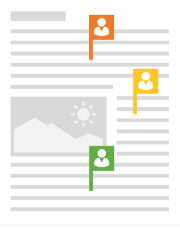 ECE 101: Computing Technologies and the Internet of Things
© 2022 Steven S. Lumetta and Romit Roy Choudhury.  All rights reserved.
slide 35
More Distance Increases the Chance of Problems
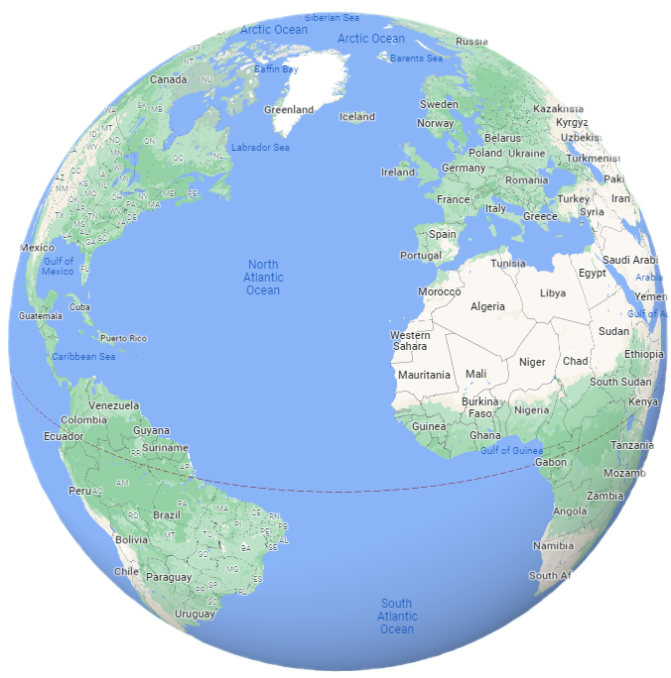 On the other hand, 
if you work with a friend on the opposite side of the Earth 
(say in China if you’re in the US,or Europe if you’re in Argentina), 
the added delay makes inconsistency 
much more likely to come to your notice.
ECE 101: Computing Technologies and the Internet of Things
© 2022 Steven S. Lumetta and Romit Roy Choudhury.  All rights reserved.
slide 36
Companies Design Operations to Reduce Inconsistency
So companies need to think carefully 
about how to formulate operations 
so as to make them less prone to errors 
and less likely to lead to obviously inconsistent behavior.
ECE 101: Computing Technologies and the Internet of Things
© 2022 Steven S. Lumetta and Romit Roy Choudhury.  All rights reserved.
slide 37
Inconsistencies Do Still Occur with Many Tools
You’ve probably still seen cases.
For example, a social network that simply rejects your comment or reply.  
Yet, when you try again, everything works fine.  
Such failures 
sometimes indicate problems 
with merging your operation 
with others that have already been applied.
ECE 101: Computing Technologies and the Internet of Things
© 2022 Steven S. Lumetta and Romit Roy Choudhury.  All rights reserved.
slide 38
Lack of Consistency Can Lead to Bigger Problems
Realistically, most people do not often work interactively with others around the world.

Inconsistency can lead to more serious problems, however.
ECE 101: Computing Technologies and the Internet of Things
© 2022 Steven S. Lumetta and Romit Roy Choudhury.  All rights reserved.
slide 39
Older Models Provided Little or No Consistency
For example, 
the original Internet “news” system 
used several servers, 
each with a copy of the news.
When a user made a post, 
the text was sent to all servers, 
but the latency to each server varied, 
and sometimes copies were lost 
(and then took even longer to arrive).
ECE 101: Computing Technologies and the Internet of Things
© 2022 Steven S. Lumetta and Romit Roy Choudhury.  All rights reserved.
slide 40
What Can Go Wrong?  Let’s See an Example
server 2
server 1
Pat: Yes, you’d be lucky to get X to work for you.
(you’ll see the content later)
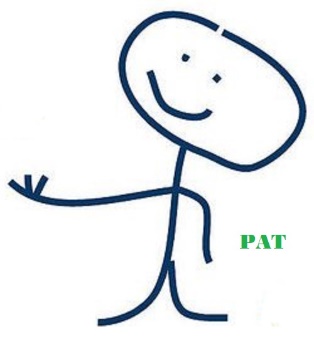 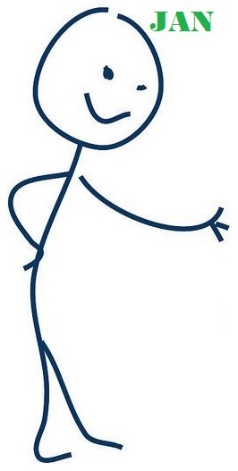 Jan makes a post.
Unfortunately, server 2’s copy is lost.
Pat looks at server 1 and replies.
Pat: Yes, you’d be lucky to get X to work for you.
ECE 101: Computing Technologies and the Internet of Things
© 2022 Steven S. Lumetta and Romit Roy Choudhury.  All rights reserved.
slide 41
Alice Unknowingly Acts on Incomplete Information
server 2
server 1
Pat: Yes, you’d be lucky to get X to work for you.
(you’ll see the content later)
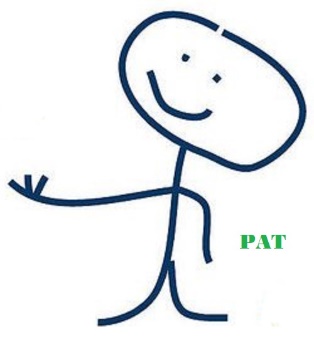 Hey, X!  You’re hired!
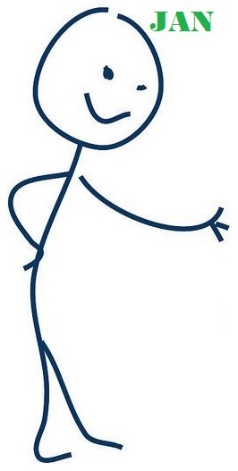 Pat: Yes, you’d be lucky to get X to work for you.
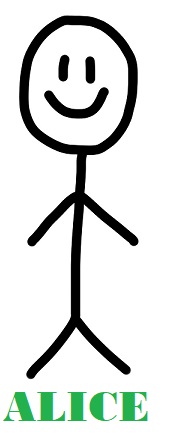 Along comes Alice,who sees server 2.
ECE 101: Computing Technologies and the Internet of Things
© 2022 Steven S. Lumetta and Romit Roy Choudhury.  All rights reserved.
slide 42
[Speaker Notes: X has been job-hunting!]
Pat’s Words Change the Meaning of Jan’s!
server 2
server 1
Pat: Yes, you’d be lucky to get X to work for you.
(you’ll see the content later)
Jan: X hasn’t been doing anything!  I’m going to have to fire them.
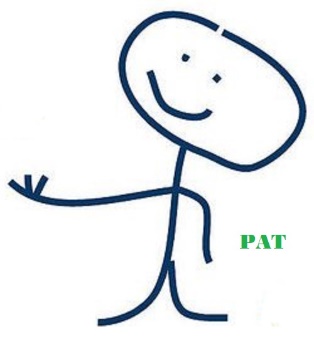 Hey, X!  You’re hired!
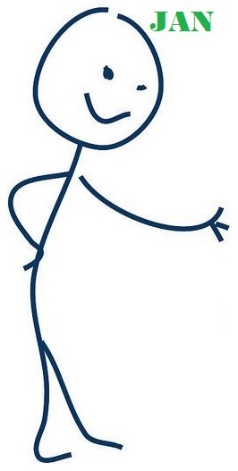 Pat: Yes, you’d be lucky to get X to work for you.
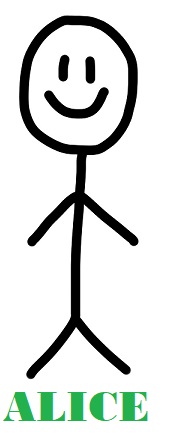 What did Pat say?
ECE 101: Computing Technologies and the Internet of Things
© 2022 Steven S. Lumetta and Romit Roy Choudhury.  All rights reserved.
slide 43
Allowing Inconsistency Reduces User Response Times
So why does anyone tolerate inconsistency?

For speed!
ECE 101: Computing Technologies and the Internet of Things
© 2022 Steven S. Lumetta and Romit Roy Choudhury.  All rights reserved.
slide 44
Example of Requiring Strong Consistency
Consider the following scenario:
A social leader makes a post.
10,000 followers want to comment.
Assume 100 msec to make a change and see a response. 
But we want consistency: 
you can’t add a comment 
until you’ve seen all previous comments.
Each comment takes 100 msec to process.
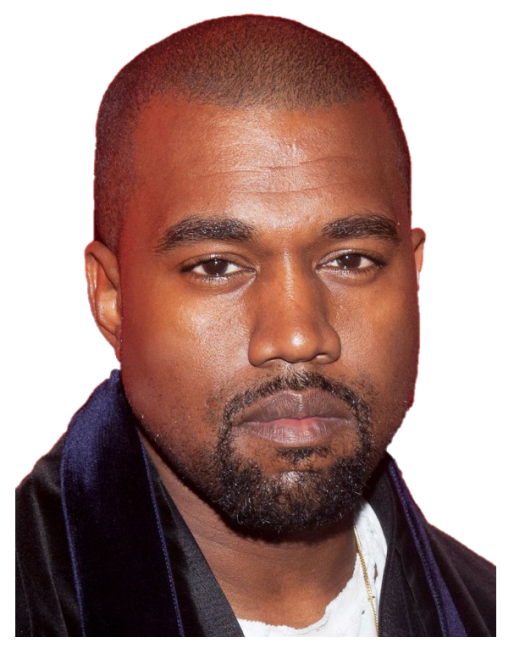 ECE 101: Computing Technologies and the Internet of Things
© 2022 Steven S. Lumetta and Romit Roy Choudhury.  All rights reserved.
slide 45
[Speaker Notes: Kanye West, ironically shortly after a social media faux pas.]
End Result: No One Wants the Service!
Server can only process one at a time!
The server adds the first comment.
Then tells all followers about it.
100 msec have passed.
Now the second follower can comment.
The server tells all followers.
200 msec have passed.
When it’s done, 
10,000 × 0.1 sec = 1,000 sec = 16.7 minutes have passed
And 9,900 followers have given up and joined a different social network!
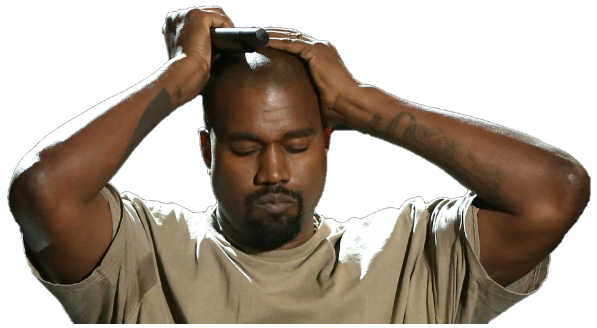 ECE 101: Computing Technologies and the Internet of Things
© 2022 Steven S. Lumetta and Romit Roy Choudhury.  All rights reserved.
slide 46
[Speaker Notes: All followers will send, but server accepts only one—others are inconsistent!Great thing about stars—you can find any expression you want.]
And No One Really Cared About the Consistency
In this scenario, 
most followers don’t actually care 
about other followers’ comments, 
nor about the order of their comment 
relative to those of other followers.
ECE 101: Computing Technologies and the Internet of Things
© 2022 Steven S. Lumetta and Romit Roy Choudhury.  All rights reserved.
slide 47
Most Companies’ Systems Do Try to Avoid Inconsistency
The systems do make some attempt to avoid inconsistency.
For example,
one can reply to comments, and 
replies are only visible 
if the original comment is visible.  
So long as users make use of the features, causality violations are less likely.
ECE 101: Computing Technologies and the Internet of Things
© 2022 Steven S. Lumetta and Romit Roy Choudhury.  All rights reserved.
slide 48
Recall Desired Properties of Cloud Service
Let’s revisit the properties that we want with our cloud storage and editing tools:
available (accessible at all times), 
reliable (no errors in stored content), and
consistent (everyone sees the same thing, all the time).

We’ve just discussed why consistency is somewhat difficult, so let’s start there.
ECE 101: Computing Technologies and the Internet of Things
© 2022 Steven S. Lumetta and Romit Roy Choudhury.  All rights reserved.
slide 49
Most Services Provide Eventual Consistency
Many Internet services today (including Facebook’s TAO architecture—the one we talked about in the previous lecture) provide eventual consistency.
Operations are serialized at a server.
Eventually every perceives the same order of operations.
But not necessarily immediately.
ECE 101: Computing Technologies and the Internet of Things
© 2022 Steven S. Lumetta and Romit Roy Choudhury.  All rights reserved.
slide 50
[Speaker Notes: Perceptive students may realize that most new associations (bidirectional arcs) CANNOT be serialized, since the nodes reside in different shards.  In TAO, the return arc is added first, and the requested arc is only added once the return arc addition is complete.  Obviously, this approach can suffer from failures, and TAO has to clean up unmatched arcs from time to time.]
Push Model Actively Forwards Updates to Users
Distributed file systems, such as Box, Dropbox, and Google Drive, support several consistency models.
Files 
in folders synchronized with cloud folders, 
and files open in editors, 
are eventually consistent.
For these files, update operations are pushed to your system.
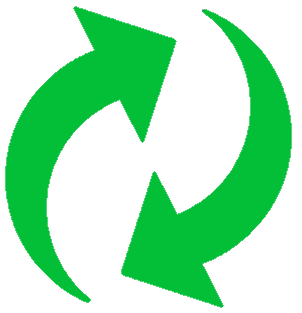 ECE 101: Computing Technologies and the Internet of Things
© 2022 Steven S. Lumetta and Romit Roy Choudhury.  All rights reserved.
slide 51
Pull Model Waits for Users to Request Updates
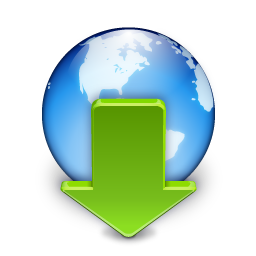 However, most distributed file systems 
also perform versioning, and 
typically use that model to support disconnected operation, 
requiring explicit uploads and downloads.
In such cases, update operations are 
pulled by your system from a server,
implicitly by a tool if you open a file to view or edit it.
ECE 101: Computing Technologies and the Internet of Things
© 2022 Steven S. Lumetta and Romit Roy Choudhury.  All rights reserved.
slide 52
Social Network Updates Generally Pulled from Server
Social networks use primarily a pull model.
Since users typically view 
only the most recent activity in the social graph, 
pushing all updates is generally a waste of bandwidth.  
Only a handful of changes are pushed:
those needed to support active notifications.
(Notifications that show up when you open an app can also be pulled.)
ECE 101: Computing Technologies and the Internet of Things
© 2022 Steven S. Lumetta and Romit Roy Choudhury.  All rights reserved.
slide 53
[Speaker Notes: Students may have noticed that notifications are not so reliable—social networks do not try hard to ensure that pushed updates reach all who might be interested.]
Availability and Reliability are More Important
These same companies place more emphasis on availability and reliability.
We talked about these ideas in social networks.
File services are similar: your posts, photos, and videos are just a bunch of files.
Collaborative editing tools do require good definitions of operations and somewhat stronger (or at least faster) consistency guarantees to avoid irritating human users.
ECE 101: Computing Technologies and the Internet of Things
© 2022 Steven S. Lumetta and Romit Roy Choudhury.  All rights reserved.
slide 54
Availability: Your Data Located Near You
What about availability?
Here, too, the techniques are fairly similar.
Imagine working on a text document.
The primary copy of that document is stored at a datacenter close to you.
Within the datacenter, the exact position of your file is selected using an approach similar to TAO’s shard model.  
For the same reason: load balancing.
ECE 101: Computing Technologies and the Internet of Things
© 2022 Steven S. Lumetta and Romit Roy Choudhury.  All rights reserved.
slide 55
Additional Copies of Your Data Kept Elsewhere
But that’s not the only copy of your file!
If the disk with your file fails, or
(less likely) the optical fibers to the datacenter are all cut, or
(even less likely) a meteorite strikes the datacenter,
other datacenters have a copy, too!
It just takes a little longer (more msec, not seconds) to get your data.
ECE 101: Computing Technologies and the Internet of Things
© 2022 Steven S. Lumetta and Romit Roy Choudhury.  All rights reserved.
slide 56
Reliability Supported Using Codes
Reliability is also an issue.
All digital storage systems break down over time.
To protect your file data,
companies use coding techniques 
(remember the Hamming code?).
Codes are used 
to protect against changes on disk, and 
on-disk data are periodically “scrubbed” 
to correct any errors that have popped up.
first
0
1
1
fourth
0
1
1
second
third
0
ECE 101: Computing Technologies and the Internet of Things
© 2022 Steven S. Lumetta and Romit Roy Choudhury.  All rights reserved.
slide 57
Reliability Supported Using Codes
Similarly, codes are used 
to store data across multiple drives,
increasing bandwidth and 
protecting against failure of any drive. 
In this case, the 5-out-of-7 variant 
of the Hamming code would work perfectly:*
if you store across 7 disks, 
so long as no more than 2 fail, 
you can recover all of the data!
*That particular code is not common in practice for disk systems, but the idea is the same.
ECE 101: Computing Technologies and the Internet of Things
© 2022 Steven S. Lumetta and Romit Roy Choudhury.  All rights reserved.
slide 58
Sharing Supported Using Access Control Lists
One more topic: sharing.
Sharing of documents (posts, and so forth)
typically managed with 
an Access Control List (ACL), 
a list of rules.
The rules are checked one at atime until a match is found.
With the ACL shown, my secret account as well as all of my friends, except the one friend I’m trying to surprise, can see the document.
ACL
ALLOW MySecretAccount
DENY unless <Friend>
DENY BirthdayFriend
ALLOW
ECE 101: Computing Technologies and the Internet of Things
© 2022 Steven S. Lumetta and Romit Roy Choudhury.  All rights reserved.
slide 59
[Speaker Notes: May need to mention that the secret account wouldn’t be secret if I added it as a friend, thus it needs to appear in the ACL.]
Reminder: You are Guaranteed Nothing.
Here’s the fine print from one popular set of services.  It is essentially identical to the wording introduced by the Berkeley Software Distribution’s ***FREE*** version of Unix, TCP, and so forth.
These days, however, most companies use the same rules even if you are a paying customer.  Even banks.  It’s scary.
TO THE EXTENT ALLOWED BY APPLICABLE LAW, WE PROVIDE OUR SERVICES “AS IS” WITHOUT ANY EXPRESS OR IMPLIED WARRANTIES, INCLUDING THE IMPLIED WARRANTIES OF MERCHANTABILITY, FITNESS FOR A PARTICULAR PURPOSE, AND NON-INFRINGEMENT. FOR EXAMPLE, WE DON’T MAKE ANY WARRANTIES ABOUT THE CONTENT OR FEATURES OF THE SERVICES, INCLUDING THEIR ACCURACY, RELIABILITY, AVAILABILITY, OR ABILITY TO MEET YOUR NEEDS.
Law.  The only way you can ever expect to haveany guarantee from modern software.
ECE 101: Computing Technologies and the Internet of Things
© 2022 Steven S. Lumetta and Romit Roy Choudhury.  All rights reserved.
slide 60
Terminology You Should Know from These Slides
cloud storage
available
reliable
consistent
operations (and examples)
undo/invert, log, and versions
context (for an operation)
idempotent
serialization (by a server)
causality violation (the Jan and Pat example)
eventual consistency
push/pull for updates
access control lists (ACLs, for sharing)
ECE 101: Computing Technologies and the Internet of Things
© 2022 Steven S. Lumetta and Romit Roy Choudhury.  All rights reserved.
slide 61
Concepts You Should Know from These Slides
properties assumed by users of cloud storage
not all operations can be inverted easily
why merging versions can be hard
why the exact form of an operation matters
providing strong consistency by using a single location
effect of delay on exposing inconsistency
speed benefit of providing only weak consistency
how availability and reliability are typically supported
basic use of an access control list (ACL)
ECE 101: Computing Technologies and the Internet of Things
© 2022 Steven S. Lumetta and Romit Roy Choudhury.  All rights reserved.
slide 62